Муниципальное автономное дошкольное образовательное учреждение МАДОУ «Детский сад № 49»




«Крым – капелька России»
отчёт подготовительной группы № 9


Подготовили: Фёдорова М. В.
Окулова О. В.
ЦЕЛЬ:
Воспитывать чувство патриотизма, уважение к людям разных национальностей.
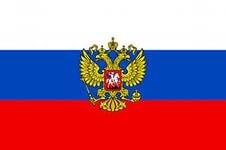 18 марта исполняется 8 лет со дня воссоединения Крыма и России. События 18 марта 2014 года – это важное событие в нашей истории. К этой дате дети подготовительной группы подготовили выставку творческих работ «Крым и Россия вместе».
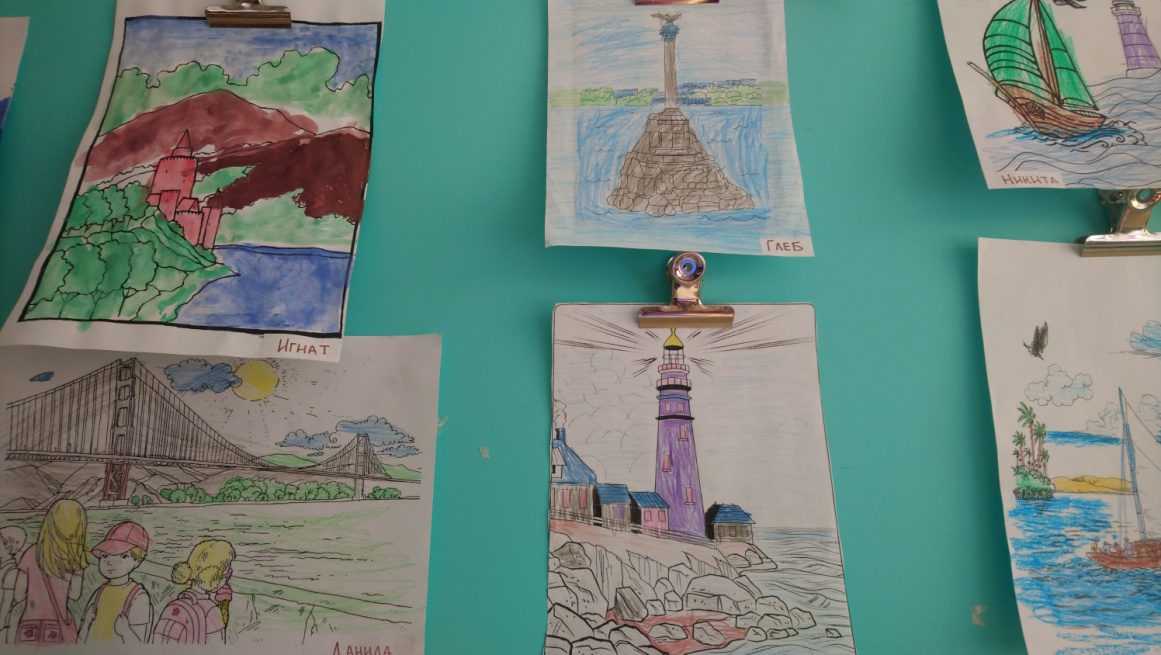 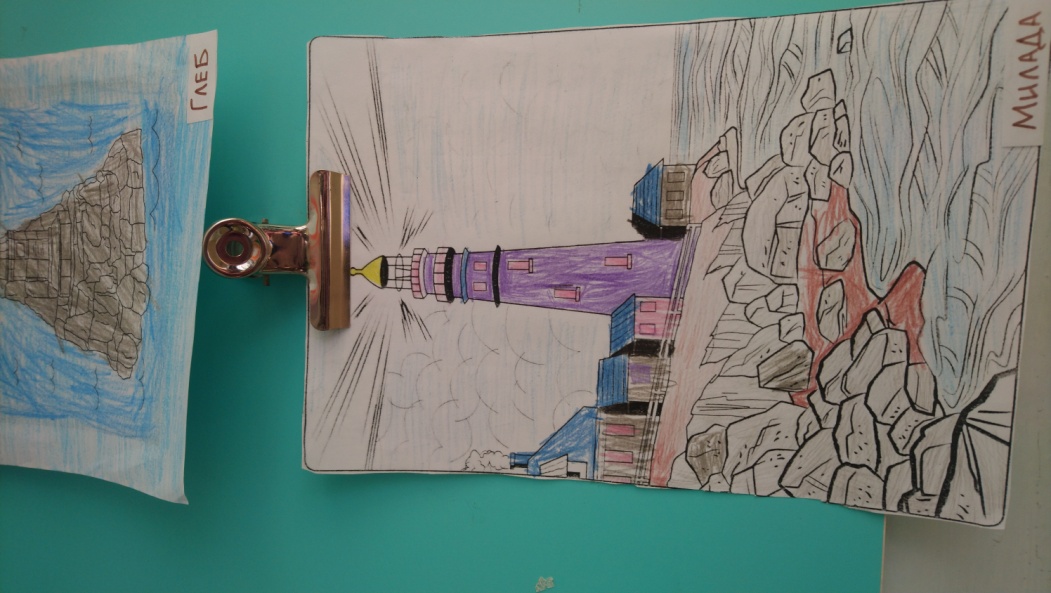 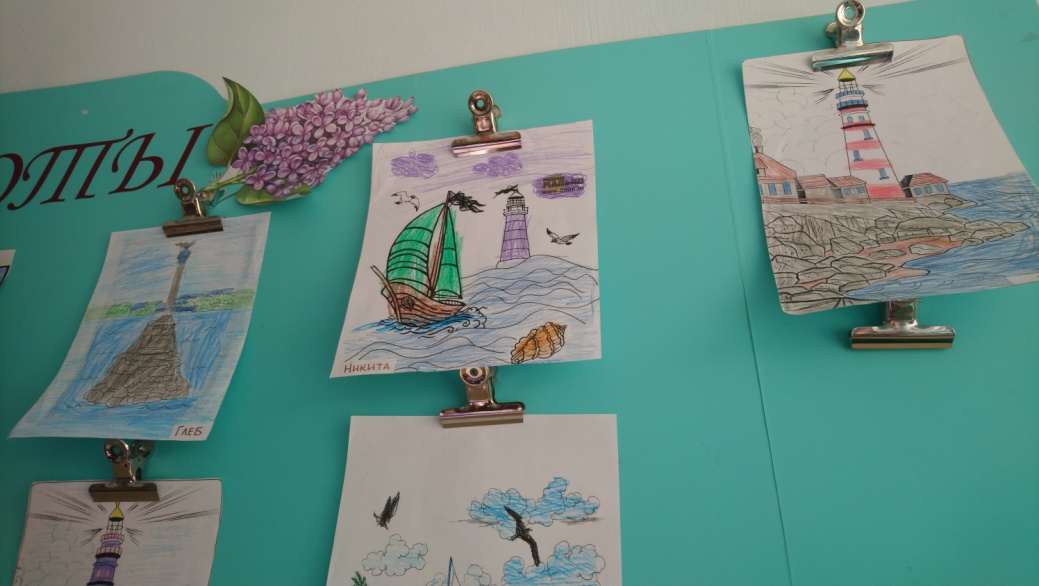 Для детей было проведено «Виртуальное путешествие «Крым – капелька России».
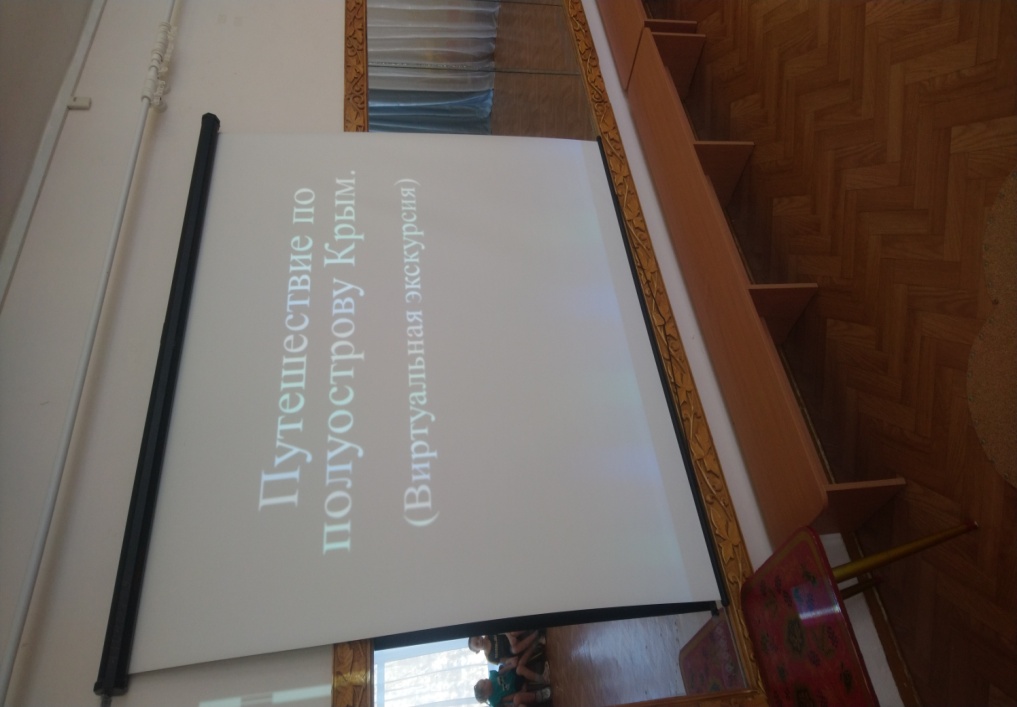 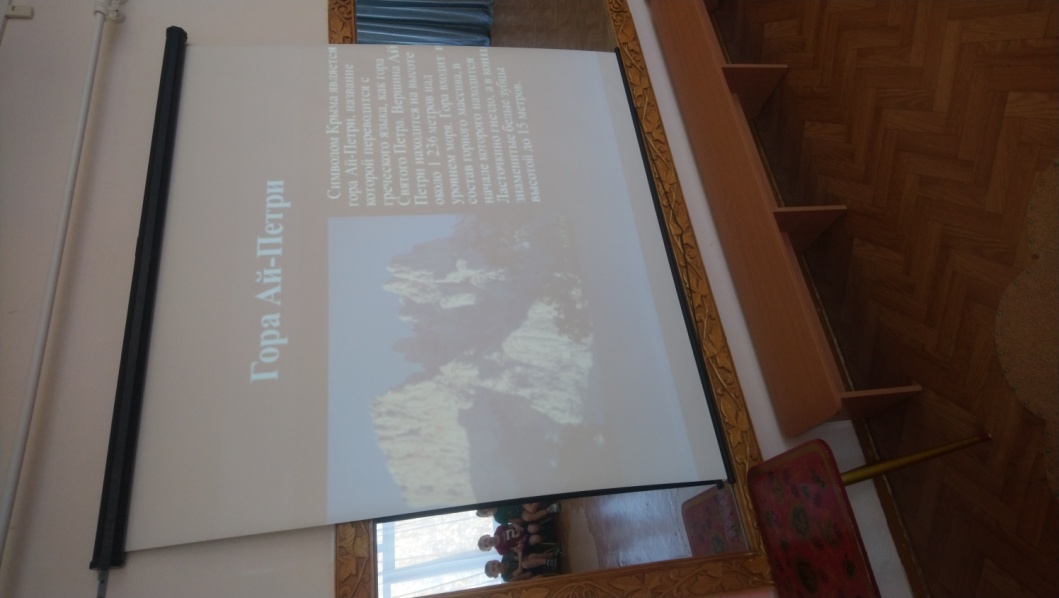 Украсили окна в группе.
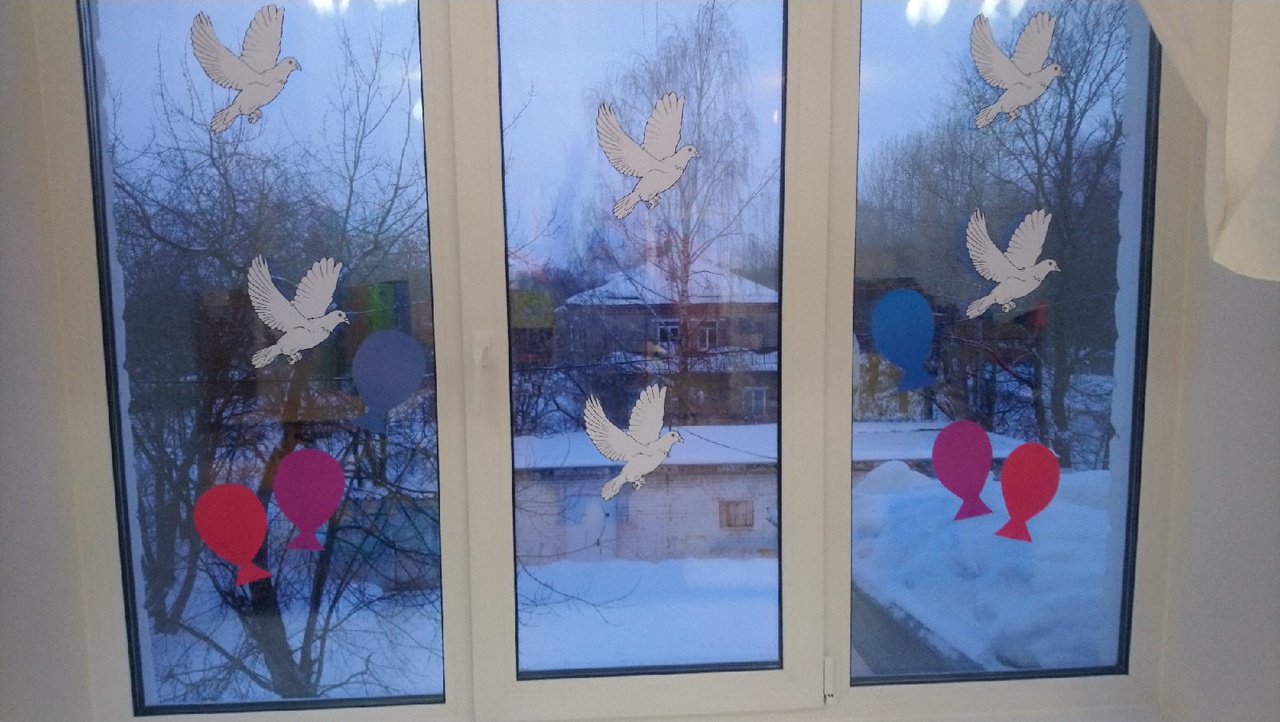 Надеюсь это неделя прибавила у детей любовь к своей Родине, к Крыму, и вызвала большой интерес к природе Крыма и бережному отношению к ней.